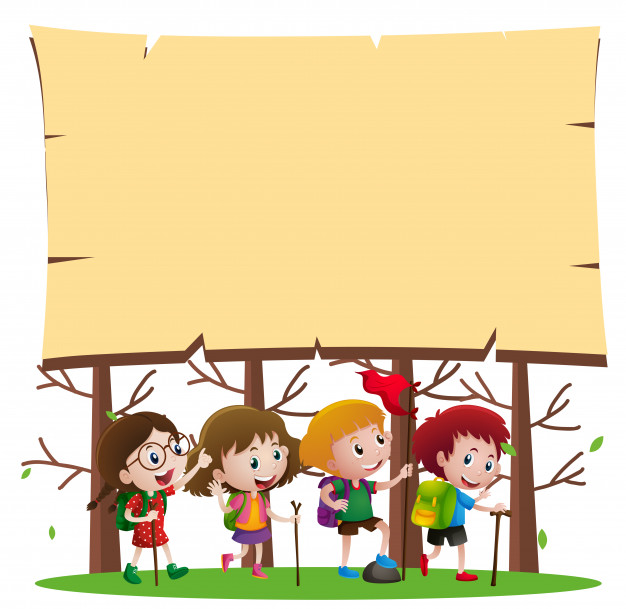 Туристический поход
«Ребята – туристята»
в рамках парциальной программы 
«Дошкольники и туризм»
Инструктор по  физической культуре,
Высшей квалификационной категории Ануфриева Л.В.
МАДОУ «Колосок», НСО, Новосибирский район,
П. Краснообск.
2020г
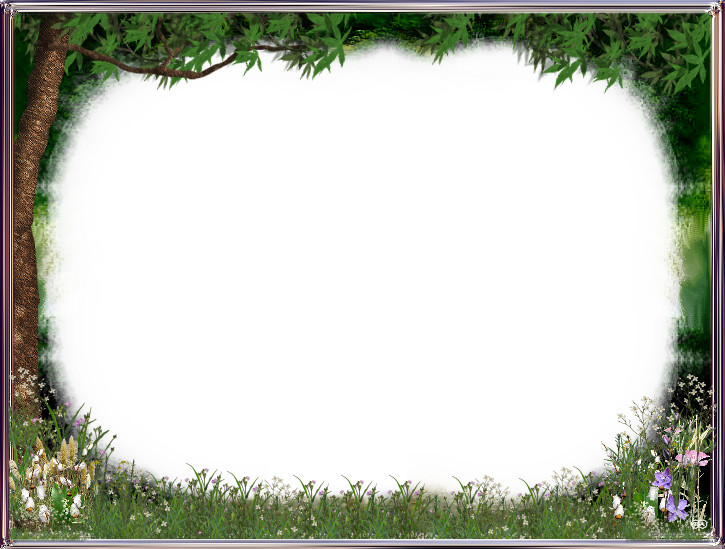 Цель: Прививать детям интерес к туристическим походам
Задачи: Помогать детям осваивать элементарные туристические и двигательные навыки и умения.
Развивать умения взаимодействовать друг с другом.
Продолжать учить детей действовать согласно правилам и инструкциям.
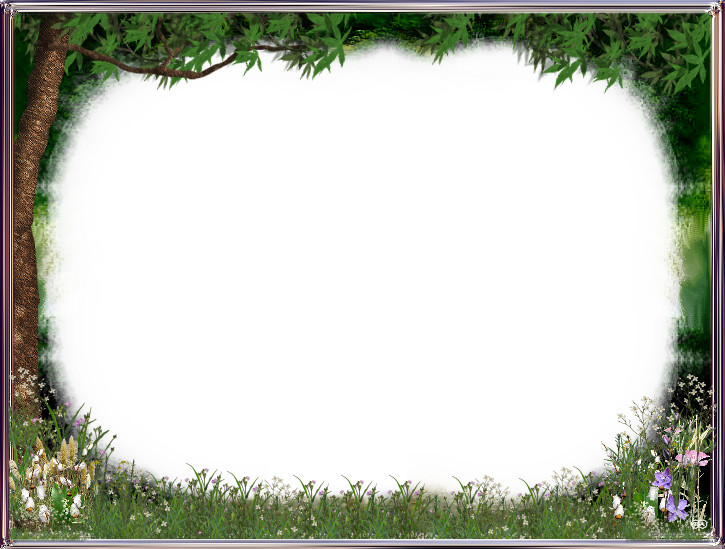 Кто куда, а мы в поход.
Много интересного нас ждёт.
До свиданья детский сад,
Жди назад своих ребят.
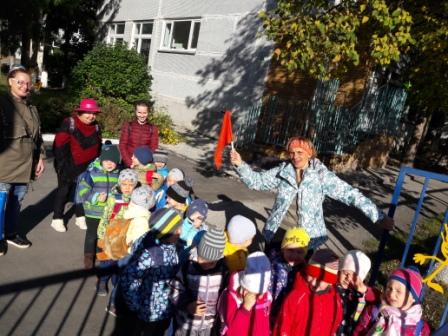 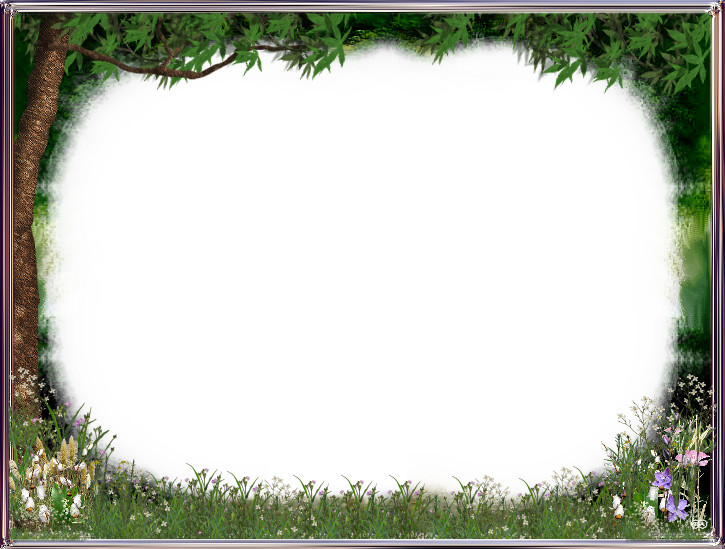 Здравствуй лес, здравствуй лес,
Полный сказок и чудес!
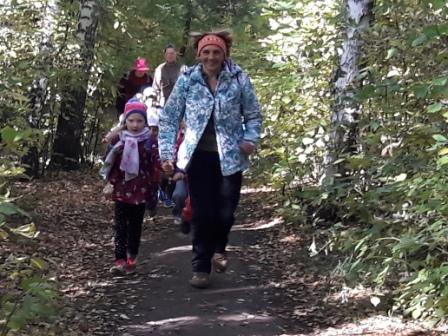 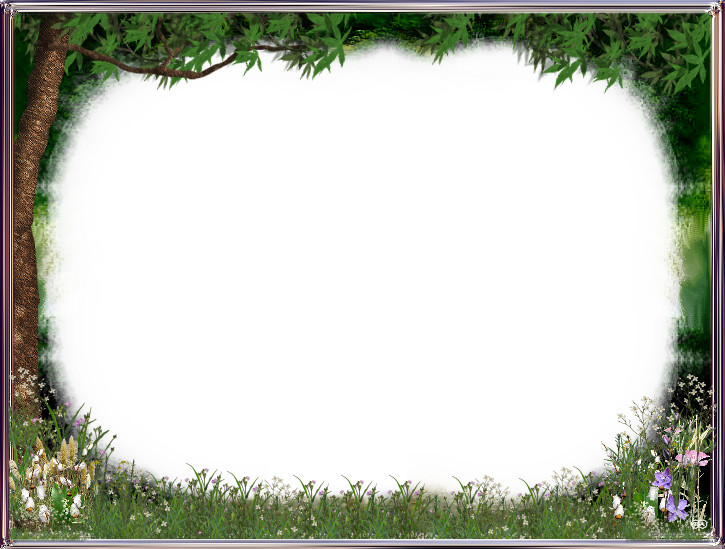 Если вы в поход идёте,
Не забудьте взять рюкзак.
Без него в любом походе,
Обойтись нельзя никак!
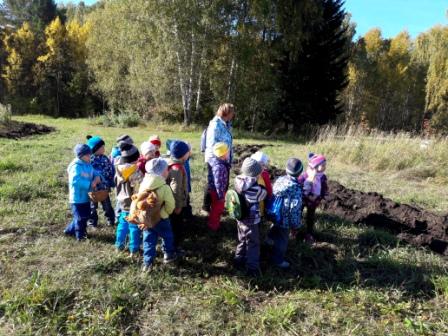 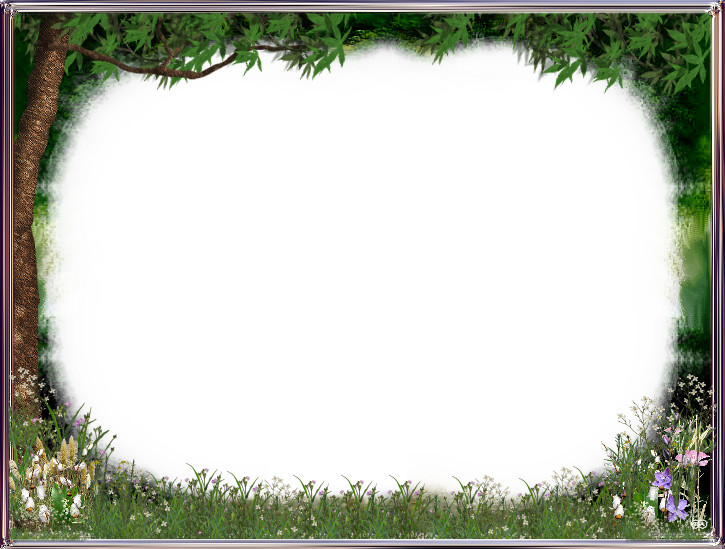 Свежим воздухом дышите,
По возможности всегда!
И в поход вы в лес ходите,
Он вам силы даст всегда!
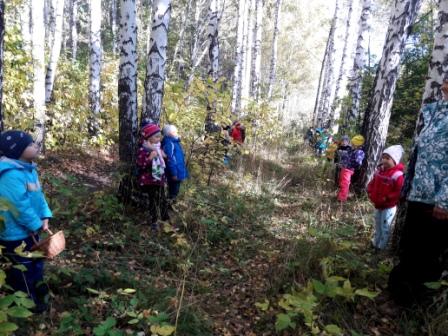 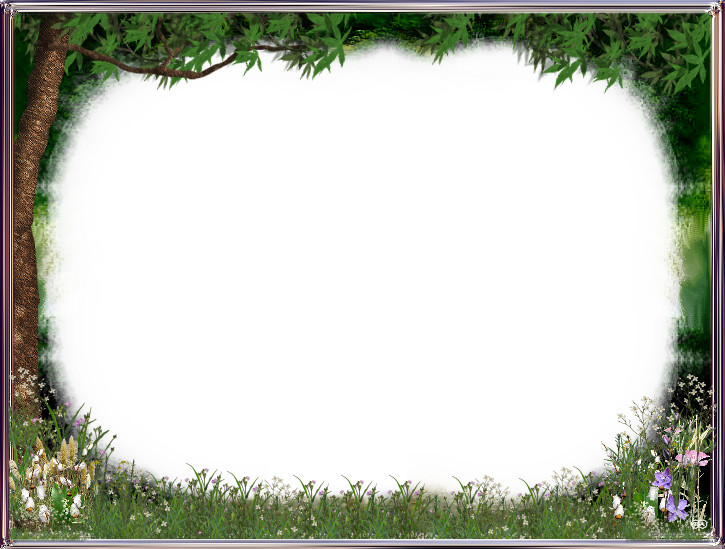 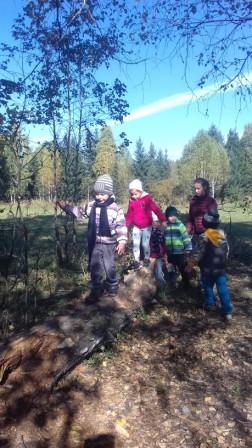 И без всякого сомненья
Есть хорошее решенье – 
Спорт полезен и игра,
Занимайся, детвора!
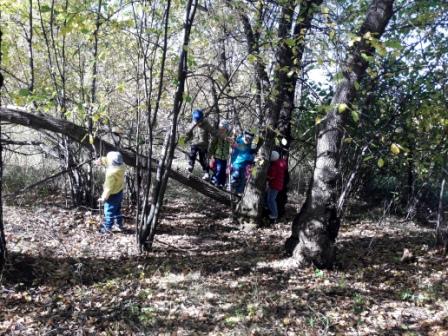 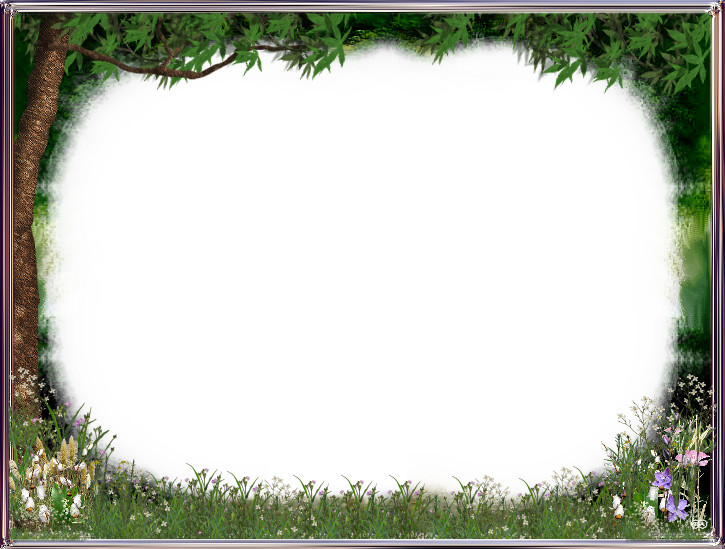 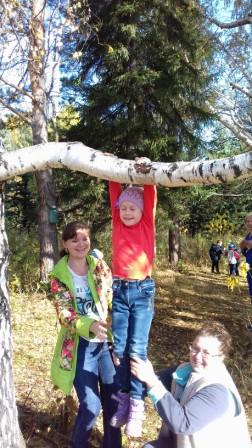 Я гимнастка!
Подтянулась 10 раз!
Подтянись попробуй ты,
И не бойся высоты!
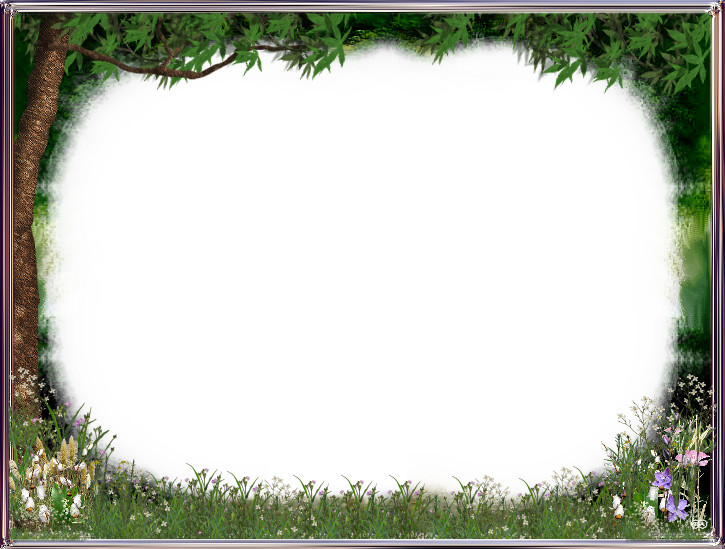 Мы подпрыгнули, уцепились.
Повисели, не свалились!
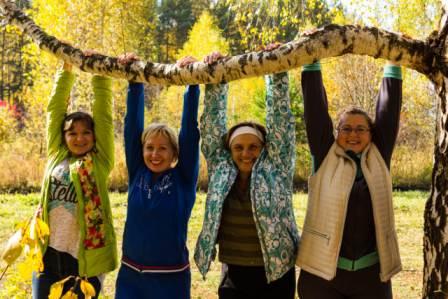 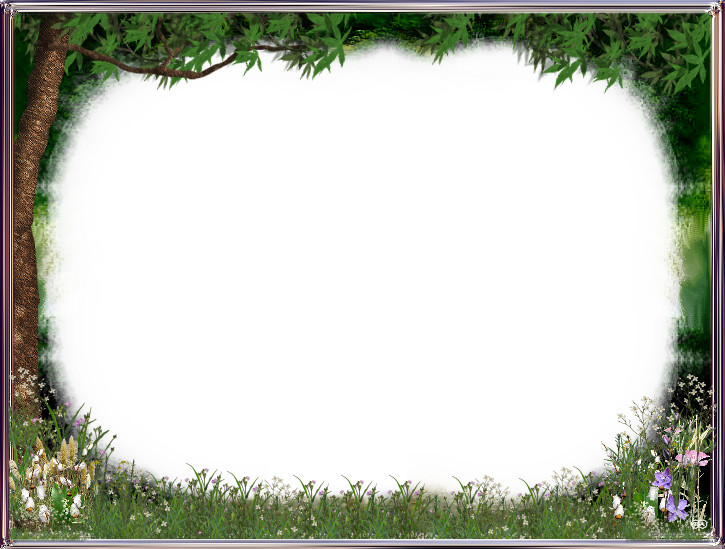 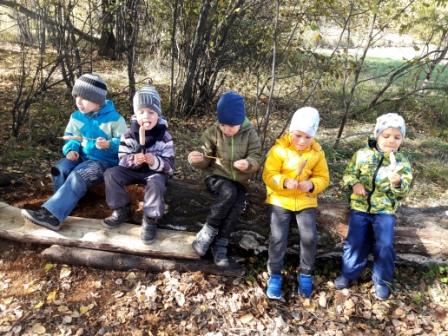 Мы дрова собрали,
Разожгли костёр.
Запах тех сосисок,
Помним до  сих пор!
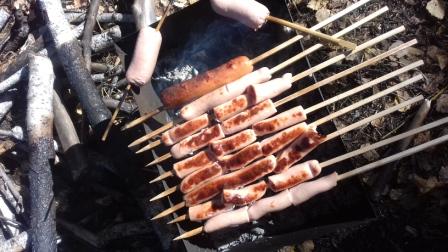 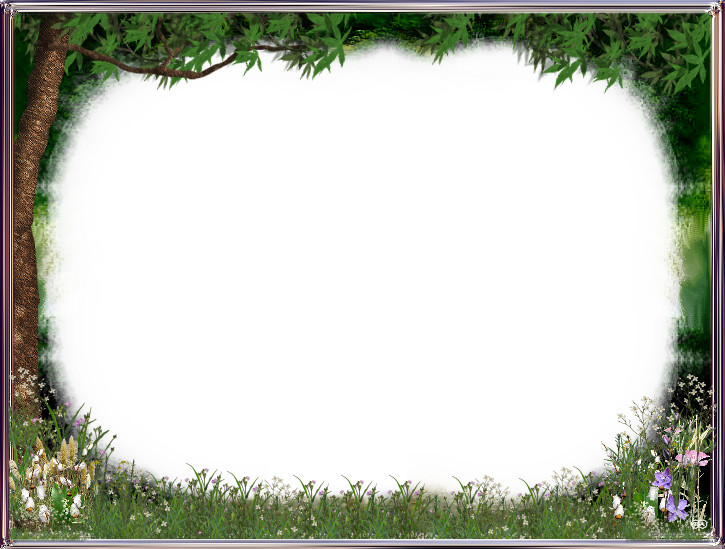 До свиданья, добрый лес!
Надарил ты нам чудес.
Наш туристический поход,
Нам здоровья принесёт!
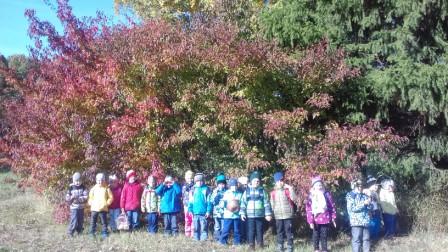